Cycle 3
Les symboles de la République
Evaluation
1
2
3
Nomme ces différents symboles de la République française.
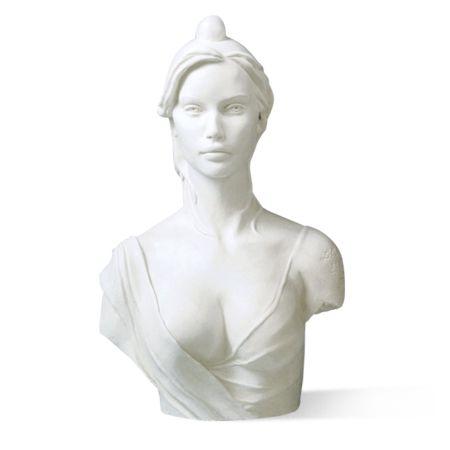 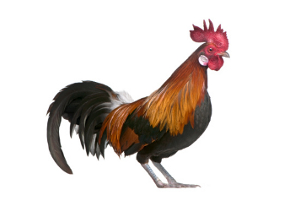 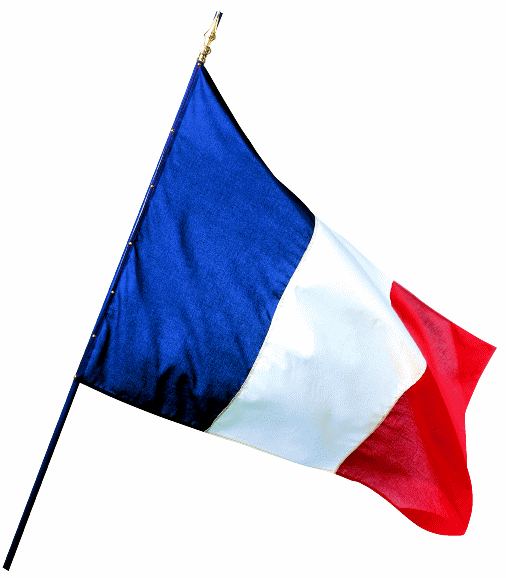 C
B
A
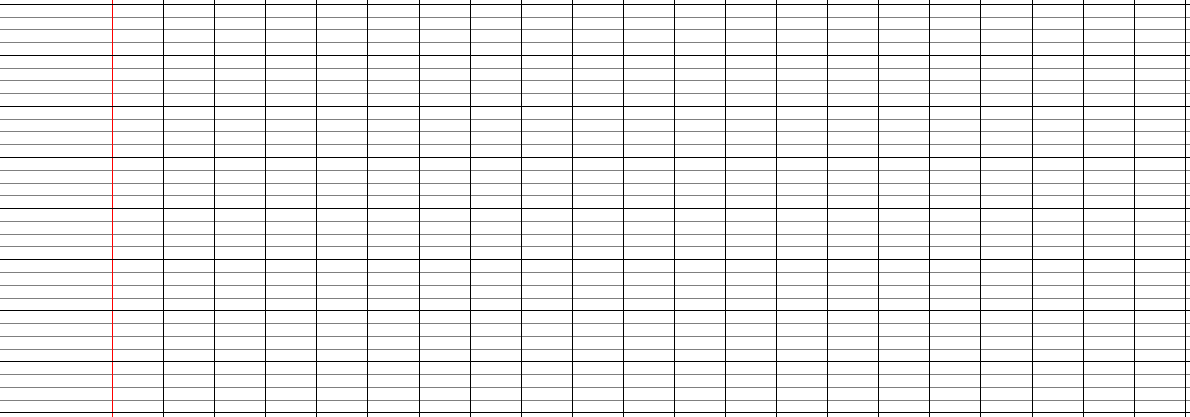 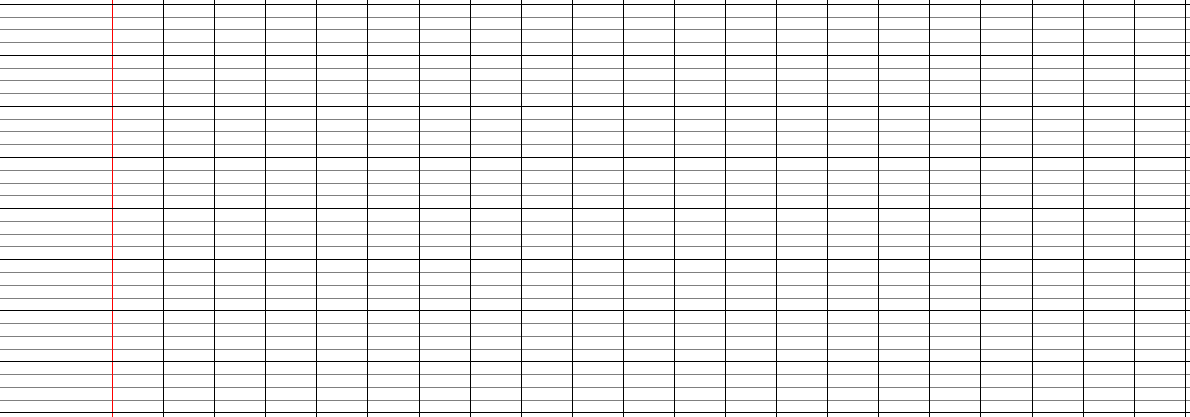 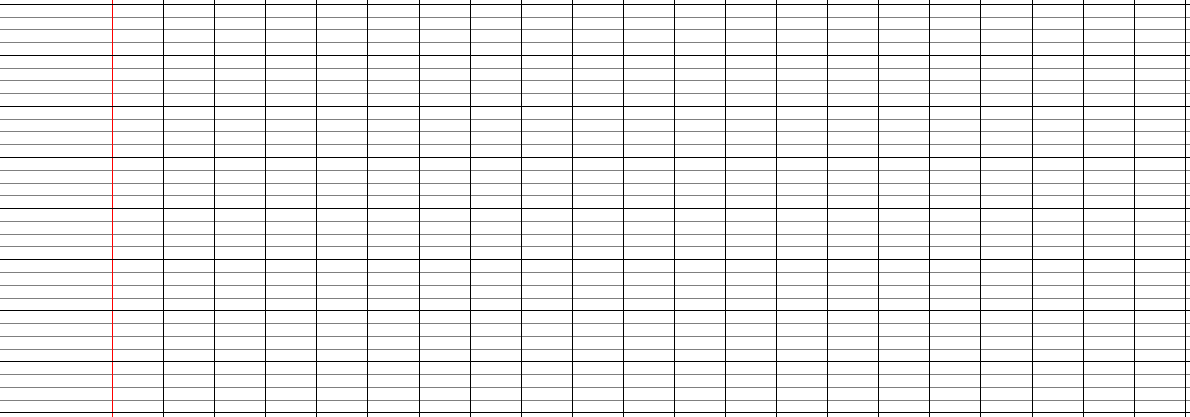 Questions sur le symbole A
Que porte-t-il sur la tête ?
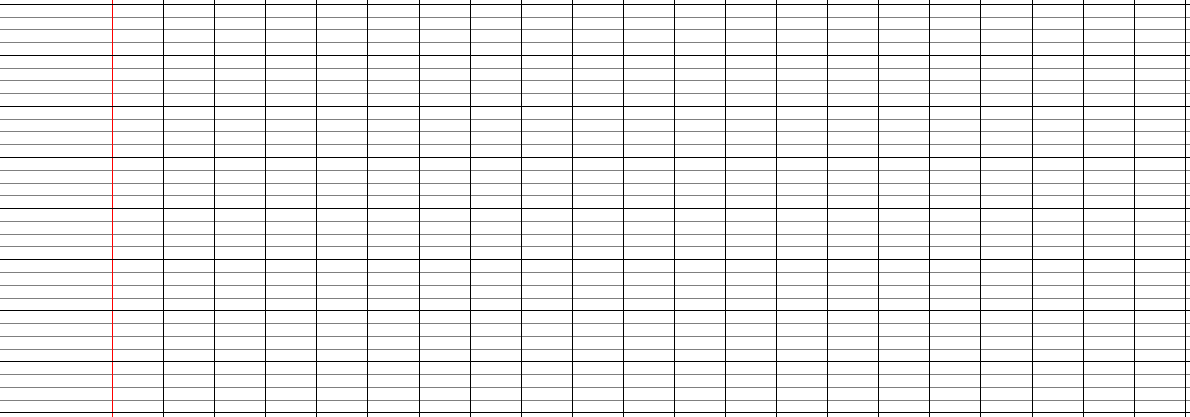 Quand ce symbole est-il apparu ?
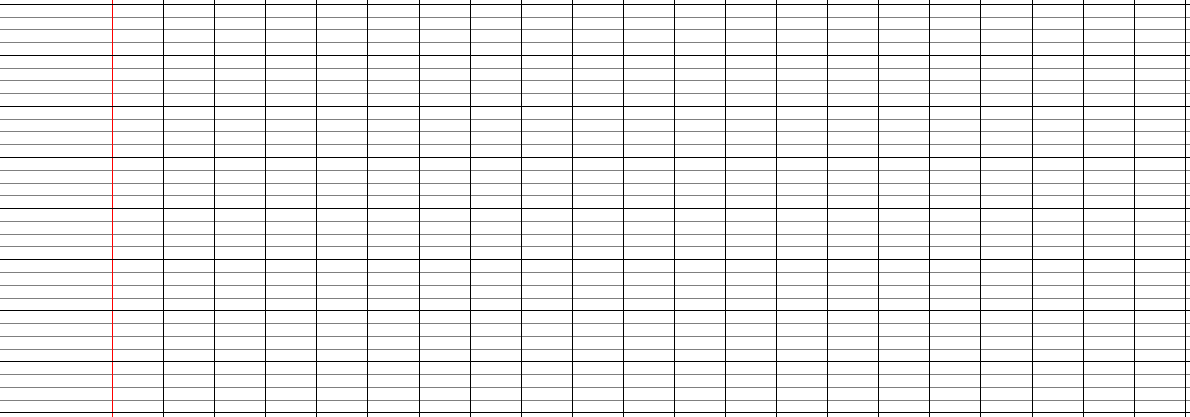 Symbole B : pourquoi cet animal est-il devenu un symbole de la France ?
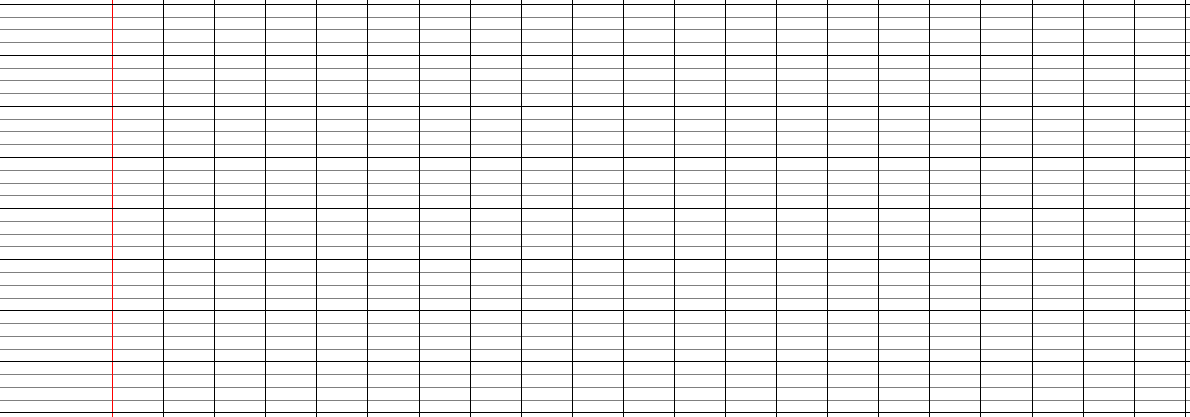 Quelles sont les couleurs du symbole C et que signifient-elles ?
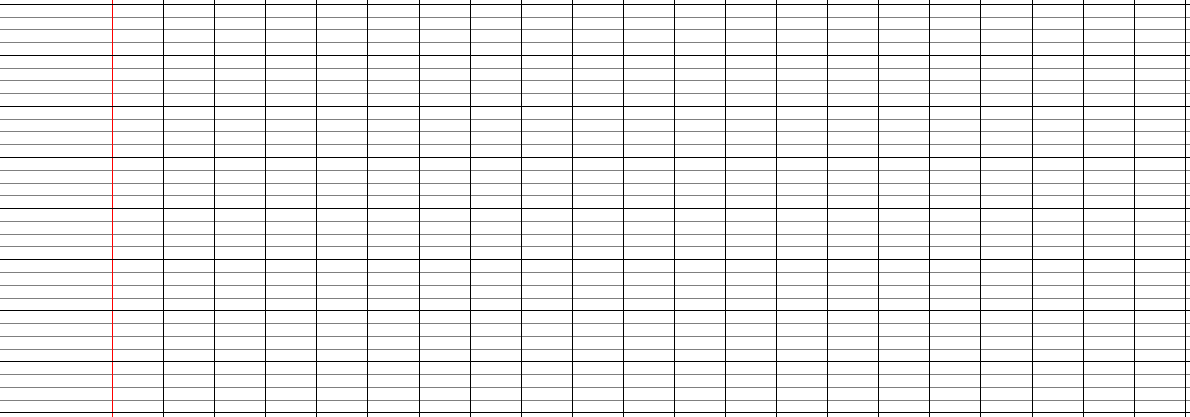 4
5
6
7
Comment se nomme notre hymne national et qui en est l’auteur ?
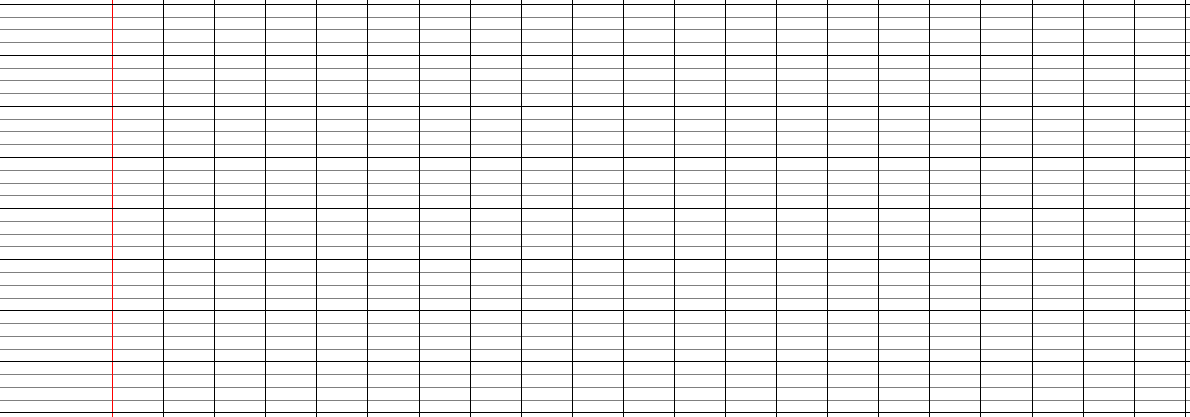 Complète les paroles du refrain :
Aux armes _____________Formez vos ______________________________, marchonsQu'un ___________ impurAbreuve nos ____________
Quelle est la devise de notre pays ?
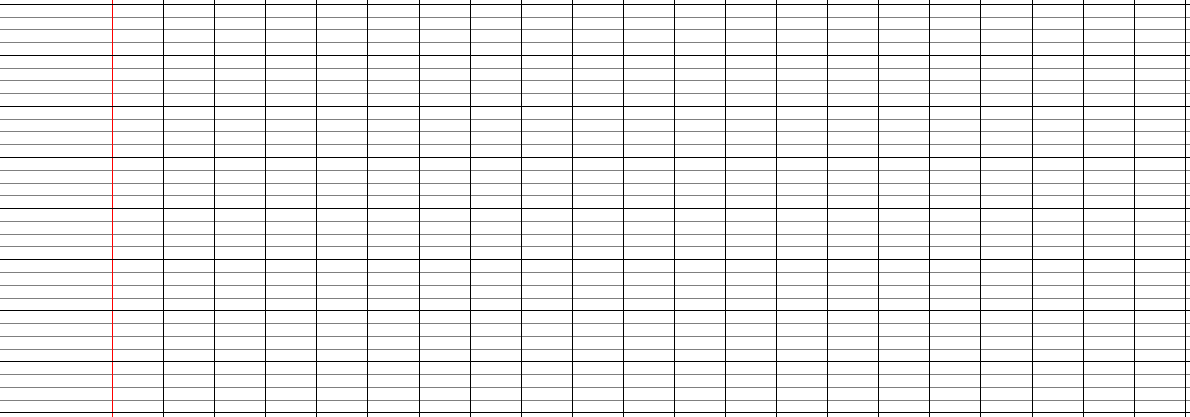 Où peut-on la trouver inscrite ?
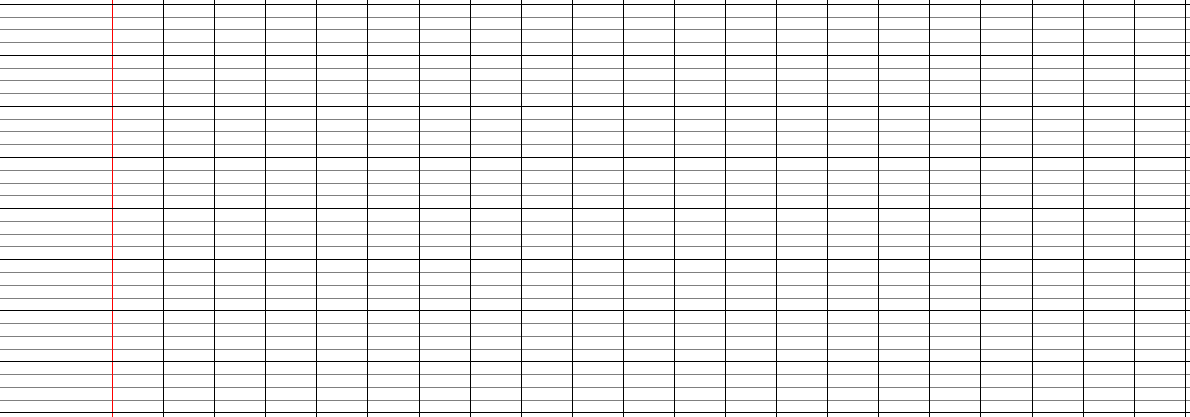 Quelle est la date de la fête nationale ? Que célèbre-t-on ce jour là ?
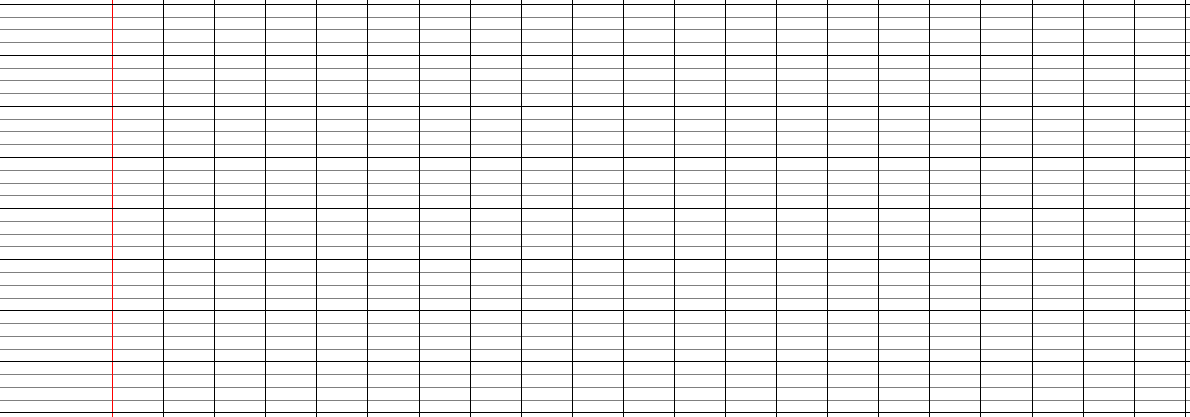